UNIVERSIDAD AUTÓNOMA DEL ESTADO DE HIDALGO
Instituto de Ciencias Económico Administrativas
Área Académica: Turismo

Tema: El DESARROLLO SUSTENTABLE

Profesor: Pedro Alfonso Ramos Sánchez

Periodo: enero – junio 2016
Tema: EL DESARROLLO SUSTENTABLE
Abstract:
As more regions and countries develop their tourism industry, it produces significant impacts on natural resources, consumption patterns, pollution and social systems. The need for sustainable/responsible planning and management is imperative for the industry to survive as a whole.

Keywords: Tourism, sustainable development.
Unidad 2 Desarrollo sustentable
Pensando en las generaciones futuras hoy
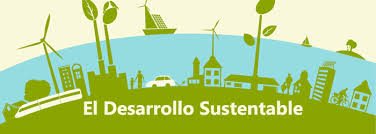 Para un mañana sin colapso
¿DESARROLLO SUSTENTABLE?
Término aplicado al desarrollo económico y social que permite hacer frente a las necesidades del presente sin poner en peligro la capacidad de  las futuras generaciones para satisfacer sus propias necesidades.
SOCIEDAD SUSTENTABLE
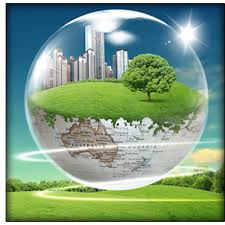 La meta deseada
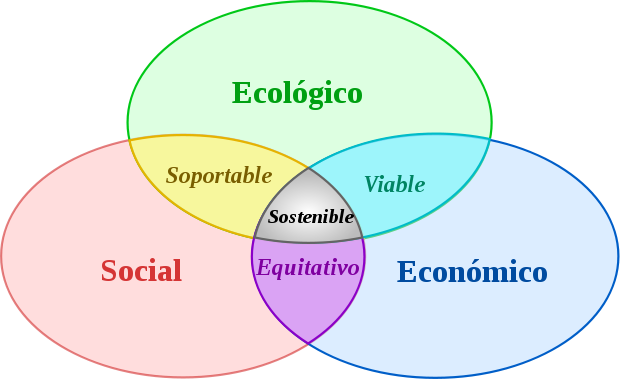 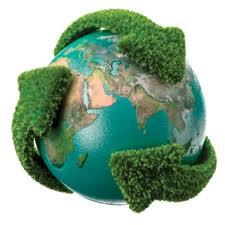 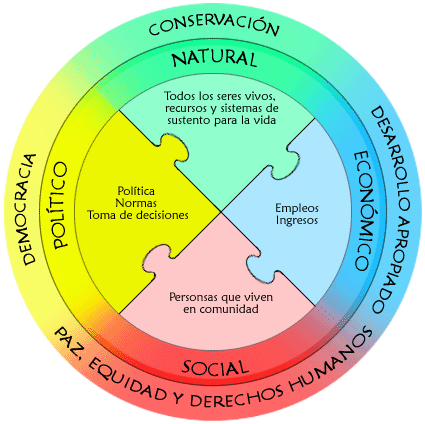 De acuerdo con el  Programa UNESCO "Educating for a Sustainable Future" (educando para un futuro sustentable) existen cuatro dimensiones de la sustentabilidad: 

Social: Se vincula con los valores/ principios de la paz y la equidad.
Ecológica: La conservación.
Económica: Con el desarrollo adecuado.
Política: Con la democracia.
Esto implica que una sociedad sustentable será aquella en la cual: 
La gente se preocupa por los demás y valora la justicia social y la paz. 
Se protegen los sistemas naturales y se utilizan los recursos sabiamente. 
Se valora el desarrollo adecuado y la satisfacción de las necesidades básicas para todos.
Toman sus decisiones por medios justos y democráticos.
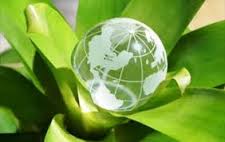 FACTORES DE LA SUSTENTABILIDAD
El desarrollo sustentable tiene tres componentes esenciales que deben tenerse en cuenta y son igualmente importantes para lograr un futuro mejor: 

El ambiente
La sociedad 
La economía.
APLICACIÓN DE LA SUSTENTABILIDAD:
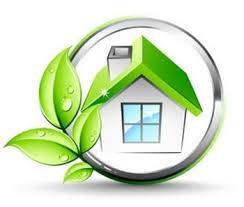 APLICACIÓN:
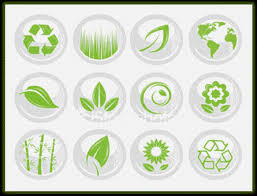 Desarrollar actitudes responsables en relación con la protección al medio ambiente.
Adquirir hábitos y costumbres acordes con una apropiación cuidadosa de los recursos de uso cotidiano y los medios de transporte.
Distinguir las causas que alteran al ambiente.
APLICACIÓN:
Identificar la interacción entre los factores naturales y la intervención humana.
Reconocer la importancia del impacto que ejercen los diferentes modelos económicos en el ambiente.
Examinar las formas de apropiación de los recurso naturales y el impacto ambiental que las misma generan.
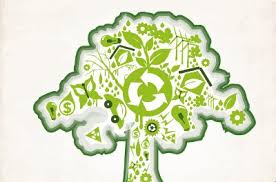 Referencias bibliográficas:
Torre Padilla, O. D. L. (1997). El turismo. Fenómeno social. Sección de obras de sociología.
Zamorano Casal, F. M. (2002). Turismo alternativo. Servicios turísticos diferenciados: animación, turismo de aventura, turismo cultural, ecoturismo, turismo recreativo. Editorial Trillas, México.
Zamorano Casal, F. M., & Casal, F. M. Z. (2002). Turismo alternativo: Servicios turísticos diferenciados.